DAG: METEOROLOJİK VEASTRONOMİK GÖRÜNTÜLEME (MAM) VE SİSTEMLER
Uzm. ASTRONOM RECEP BALBAY - ATASAM
EKİP
Elek. Hab. Müh. İbrahim ÖZTÜRK
Elek. Müh. Emre DOĞAN
Elek. Müh. Ömer Faruk AYDEMİR  
Uzm. Astronom Mohammad SHAMEONI NIAE
Uzm. Astronom Bülent GÜÇSAV
Uzm. Astronom Deniz ÇOKER
Uzm. Astronom Cihan Tuğrul TEZCAN
Dr. Onur ŞATIR
İÇERİK
METEOROLOJİK AYGITLAR
ASTRONOMİK AYGITLAR
DAG-MAM SİSTEMİ
DAG-MAM WEB HİZMETLERİ
GELECEK PLANLAMALAR
METEOROLOJİK AYGITLAR
AUTOMATED WEATHER STATION (AWS)
BOLTWOOD CLOUD SENSOR II
DAVIS VANTAGE PRO2 
STONEX SC200 (C.O.R.S)
EUMETSAT – METEOSAT
VAISALA WXT536
ÖZELLEŞTİRİLEBİLİR YAPI
AUTOMATED WEATHER STATION (AWS)
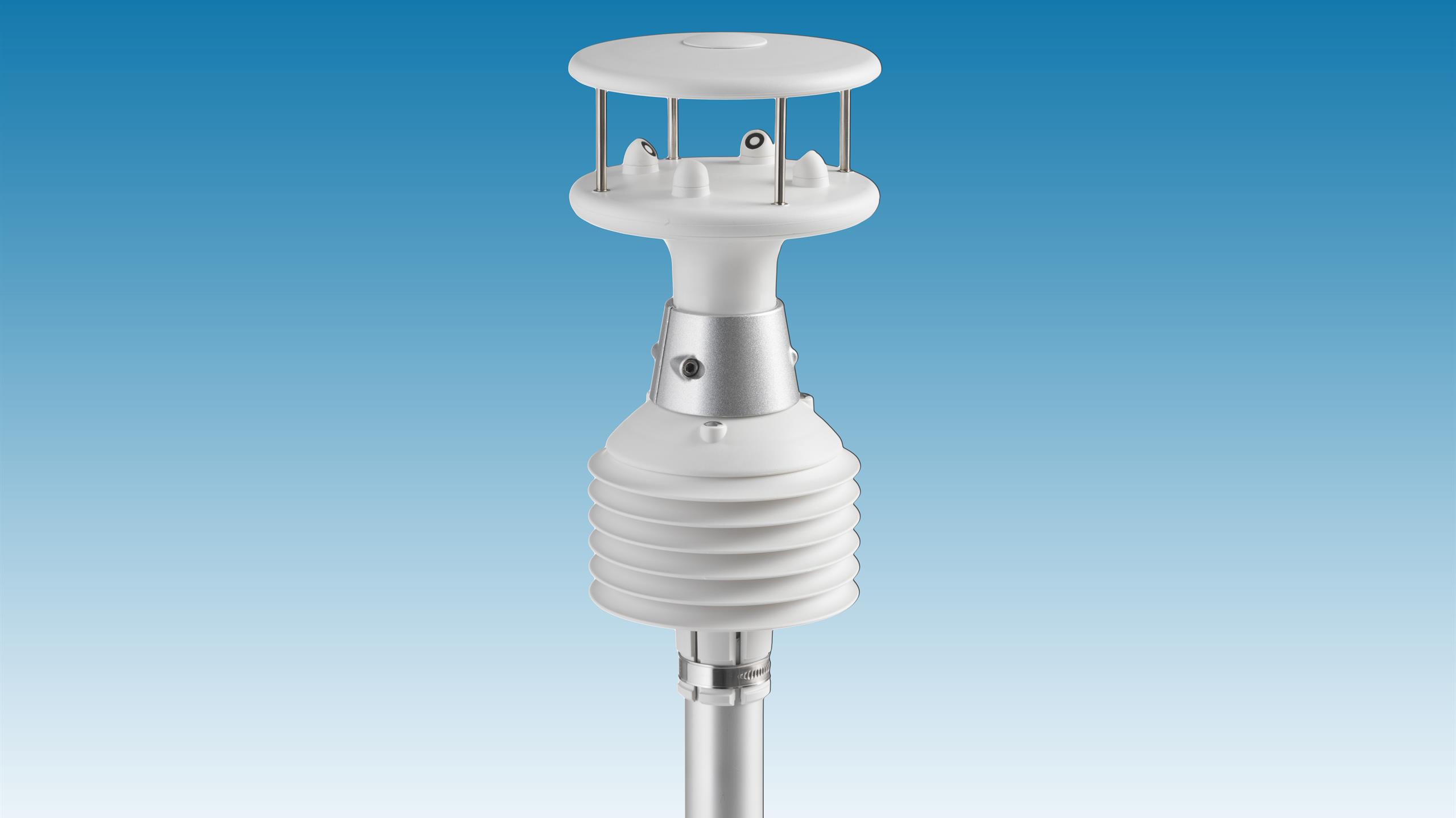 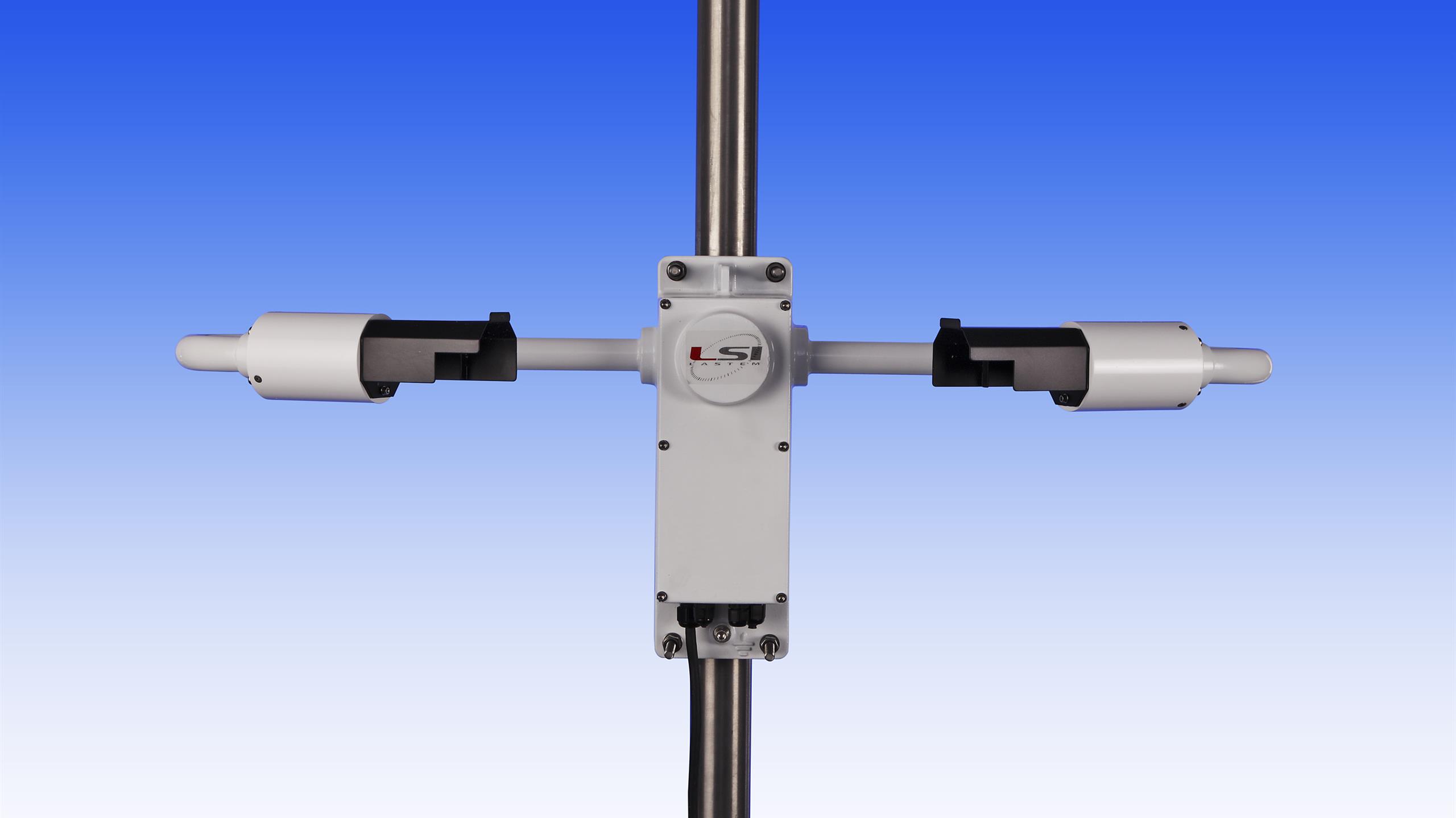 ÖZELLEŞTİRİLEBİLİR YAPI
FORECAST
DAVIS VANTAGE PRO2
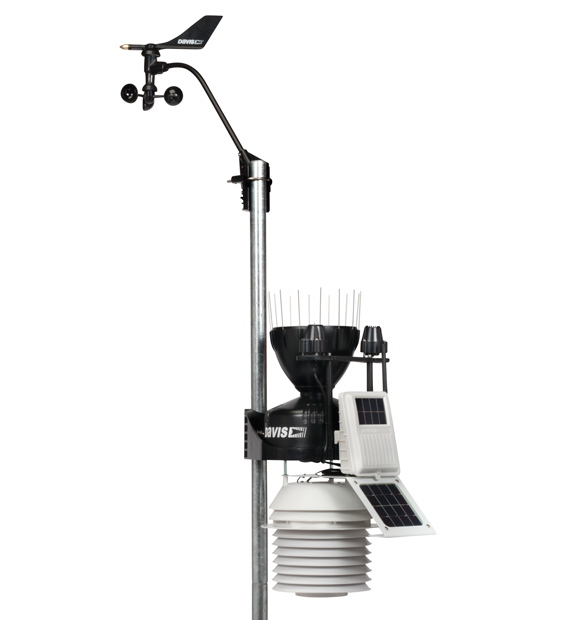 BULUTLULUK TESPİTİ
0 = Arıza/sorun, 1 = Açık
2 = Bulutlu , 3 = Çok Bulutlu
Sıcaklık, rüzgar, yağış gibi diğer ölçümler
BOLTWOOD CLOUD SENSOR II
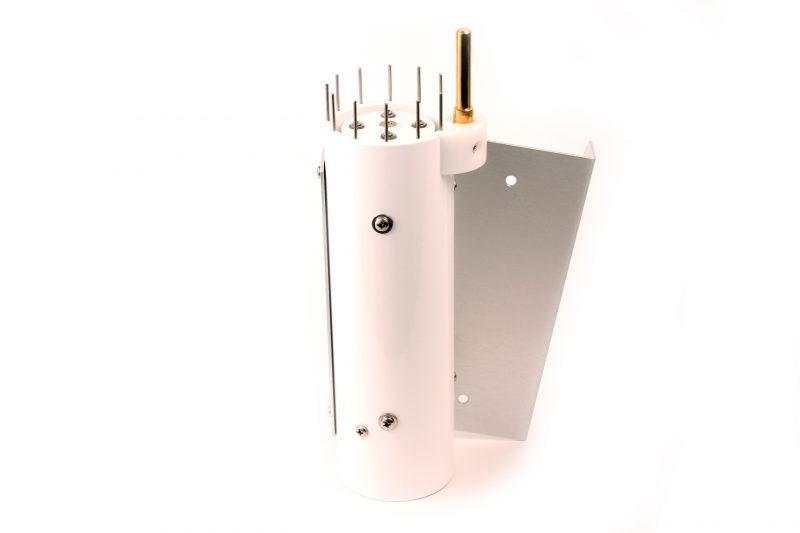 Gökyüzünün sıcaklığını, zemin sıcaklığı ile karşılaştırarak bulutluluk miktarını ölçer. 
Gökyüzü sıcaklığı, 8 - 14 mikron kırmızı öte banttaki radyasyon miktarı ölçülerek belirlenir.
Büyük fark = açık gökyüzü 
Küçük fark = yoğun bulutlar
Uydu Sistemleri:
GPS, GLONASS, BEIDOU, GALILEO, QZSS, SBAS
Kanal: 220
Konumlama Hızı: 20 Hz
Sinyal Tekrarı : < 1 sn
RTK Sinyal Başlatma: < 10 sec
Sıcak Başlangıç : < 15 sec
Ölçüm Güvenilirliği > 99.9 %
STONEX SC200 (C.O.R.S)
Çalışma sıcaklığı:
-30°C - +65°C
NTRIP:
Caster/Server/Client
Yüksek Hassasiyetli Statik Ölçüm
Yatay 3 mm + 0.1 ppm RMS
Düşey 3.5 mm + 0.4ppm RMS
Kod Diferansiyel Ölçüm
Yatay 0.25 m RMS
Düşey 0.45 m RMS
SBAS Pozisyon (2)
Yatay 0.50m RMS
Düşey 0.85 m RMS
Gerçek Zamanlı Kinematic (< 30 Km)
Yatay 8 mm + 1ppm RMS
Düşey 15 mm + 1 ppm RMS
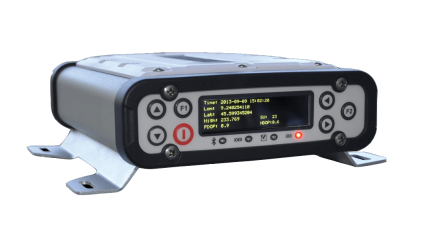 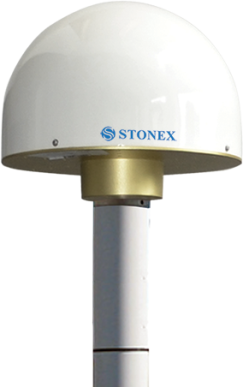 Referans Çıkışları
RTCM 2.3, 3.0, 3.2, CMR, CMR+
RTCA, RINEX, BINEX
EUMETSAT METEOSAT
Alıcı: AYECKA SR1
Ağ: EUMETCAST
Kanallar: 
METEOSAT Data Channel 1...12
TMETPro ve TMETVis programları aracılığı ile uygu görüntüleri elde edilmekte.
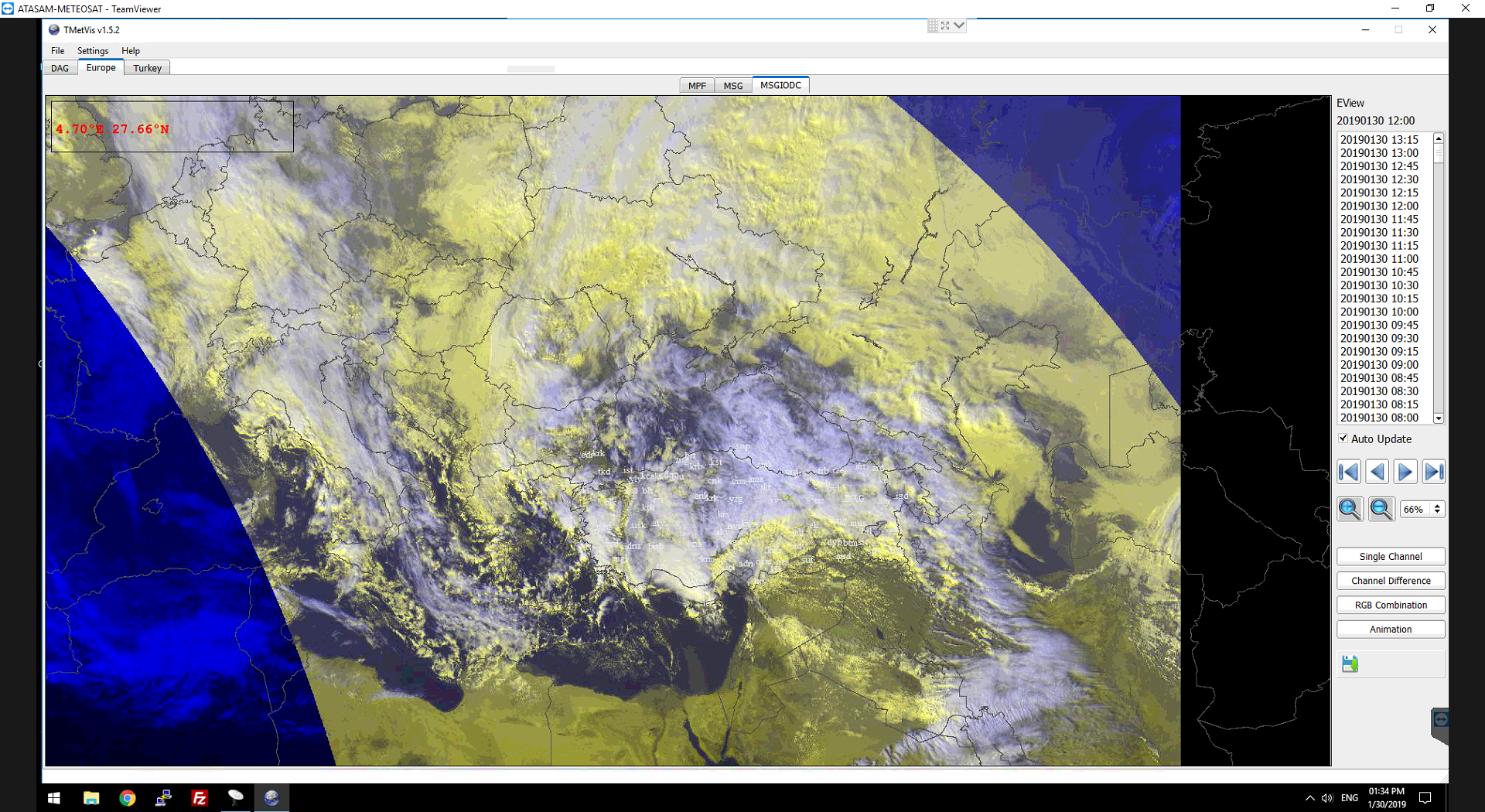 YEK PARE YAPI
VAISALA WXT536
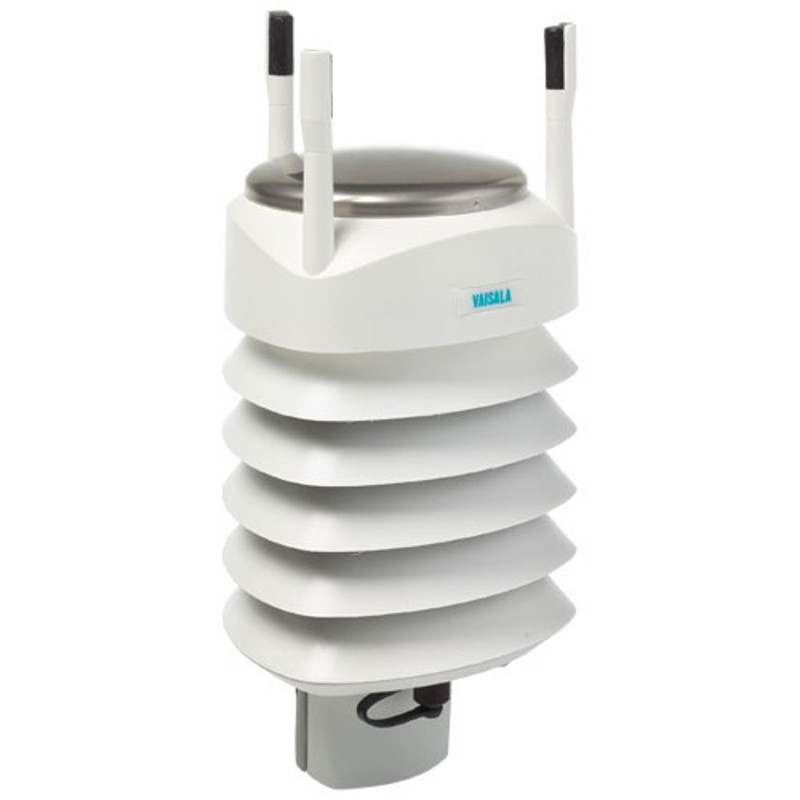 ASTRONOMİK AYGITLAR
ALCOR SYSTEM - ALL SKY CAMERA (EUDA – DİB)
ALCOR SYSTEM – ALL SKY CAMERA (OMEA)
ALCOR SYSTEM – CYCLOPE SEEING MONITOR
DIFFERENTIAL IMAGE MOTION SEEING MONITOR (DIMM)
MULTI-APERTURE SCINTILLATION SENSOR (MASS) – DIMM
UNIHEDRON - SKY QUALITY METER (RSQM)
ALL SKY CAMERA(ASC)
180°x180°
4600x3520px
2.9 arcmin/px
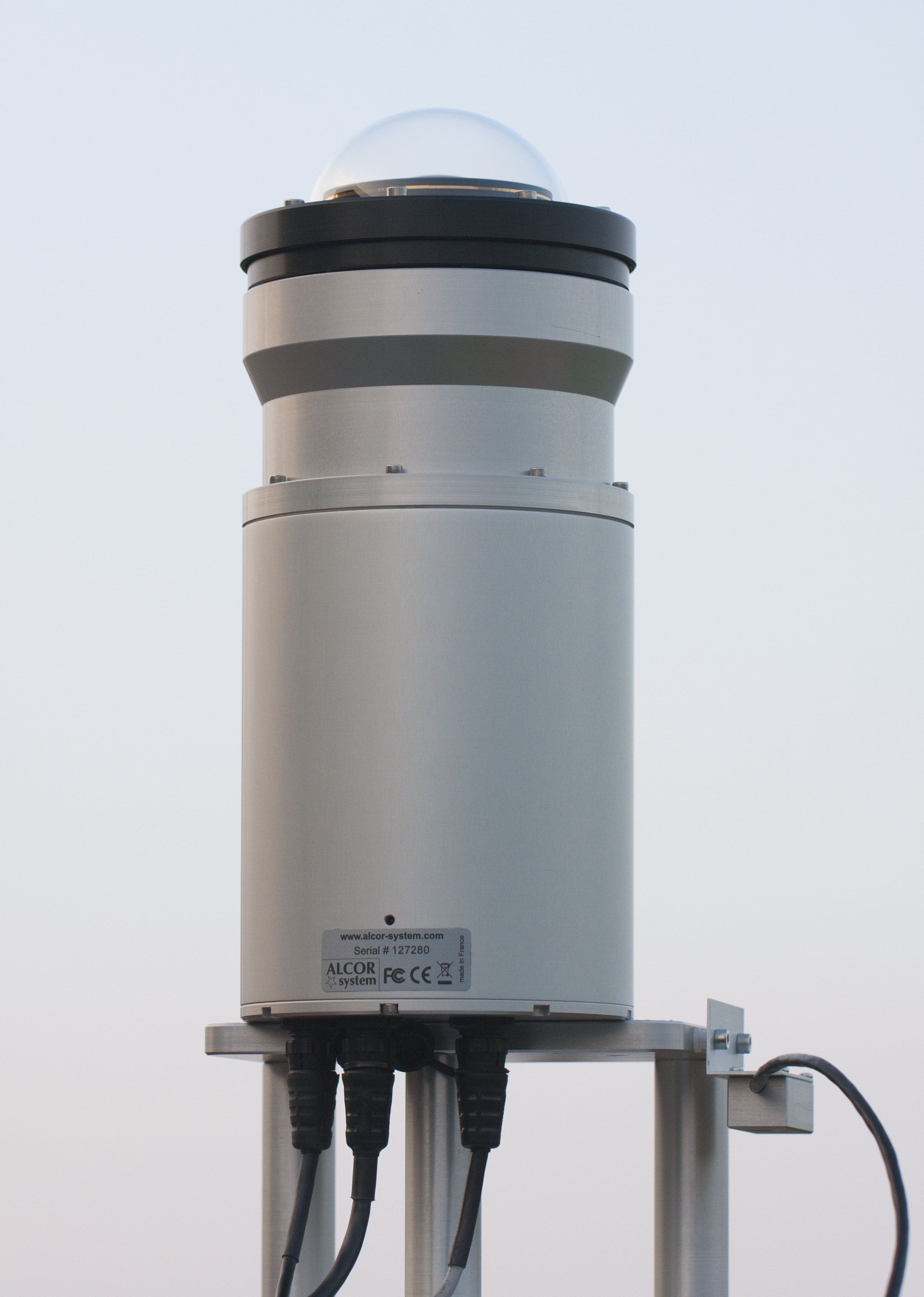 Seeing (görüş), atmosferin izin verdiği en iyi (küçük) ayırma gücü
CYCLOPESEEINGMONITOR
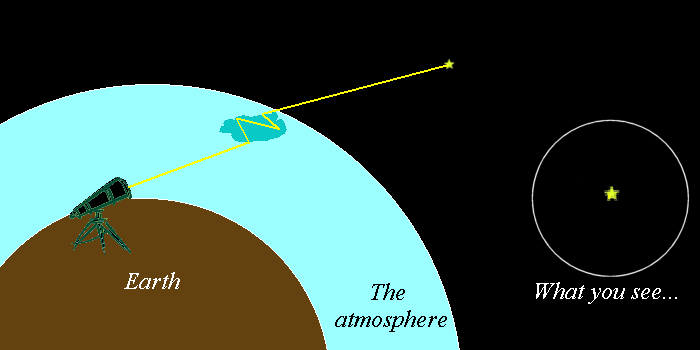 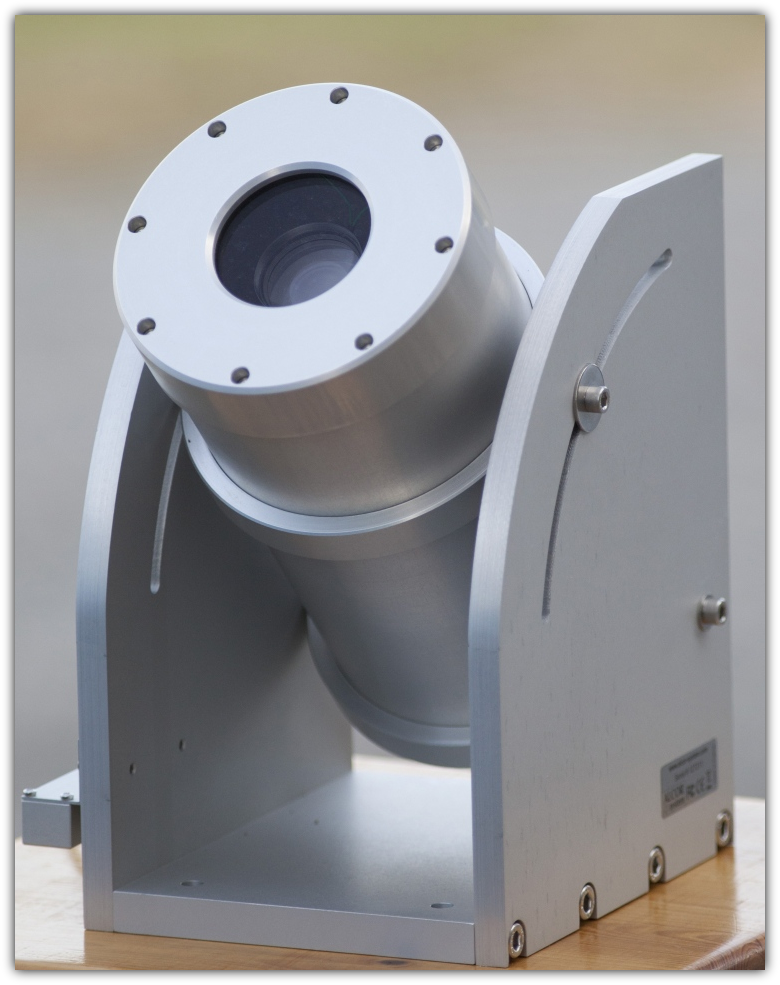 Field of view (FoV): 3.6° x 2.5°
Fixed to Polaris
50-60 fps (1/125-second exposures), 
Range: <1.5 arcsec
DIFFERENTIAL IMAGE MOTION  MONITOR (DIMM)
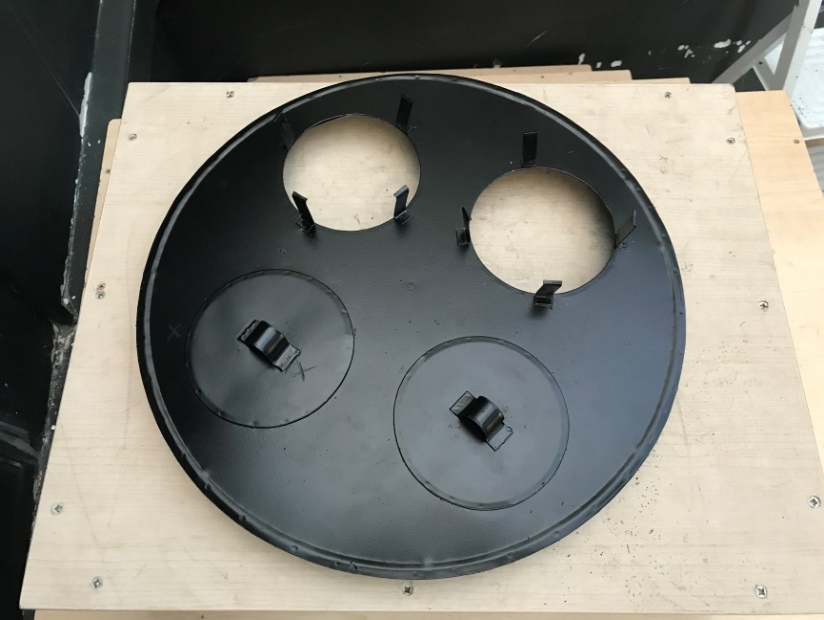 Teleskop: Meade LX200 - ACF 12’’
D = 304.8mm
Odak: f/10
F = 3048mm
MASS-DIMM, türbülansın atmosferdeki düşey dağılımını, parlak yıldızların titreşmesini (scintillation) analiz ederek ölçen bir araçtır.

GuppyPro Özellikleri
Çözünürlük: 656(H)×492(V)
Sensör: Sony ICX424
Piksel boyutu: 7.4µm×7.4µm
Maks. Frame rate: 82 fps 
ADC: 12 bit

Teleskop Özellikleri
Meade LX200 12’’ (304.8mm) 
3048mm odak uzunluğu
f/10 odak oranı
MULTI-APERTURE SCINTILLATION SENSOR MASS – DIMM
SQM, gökyüzü parlaklığını ölçen bir cihazdır.


Gördüğü alan (FoV): ~20° 
Hassasiyet: ±0.1 mag/arcsec2
En uzun örnekleme zamanı : 80 sn.
En kısa örnekleme zamanı  : 1 sn.
Çalışma sıcaklığı: -40°C - +85°C
ROTATIONALSKY QUALITY METER (RSQM)
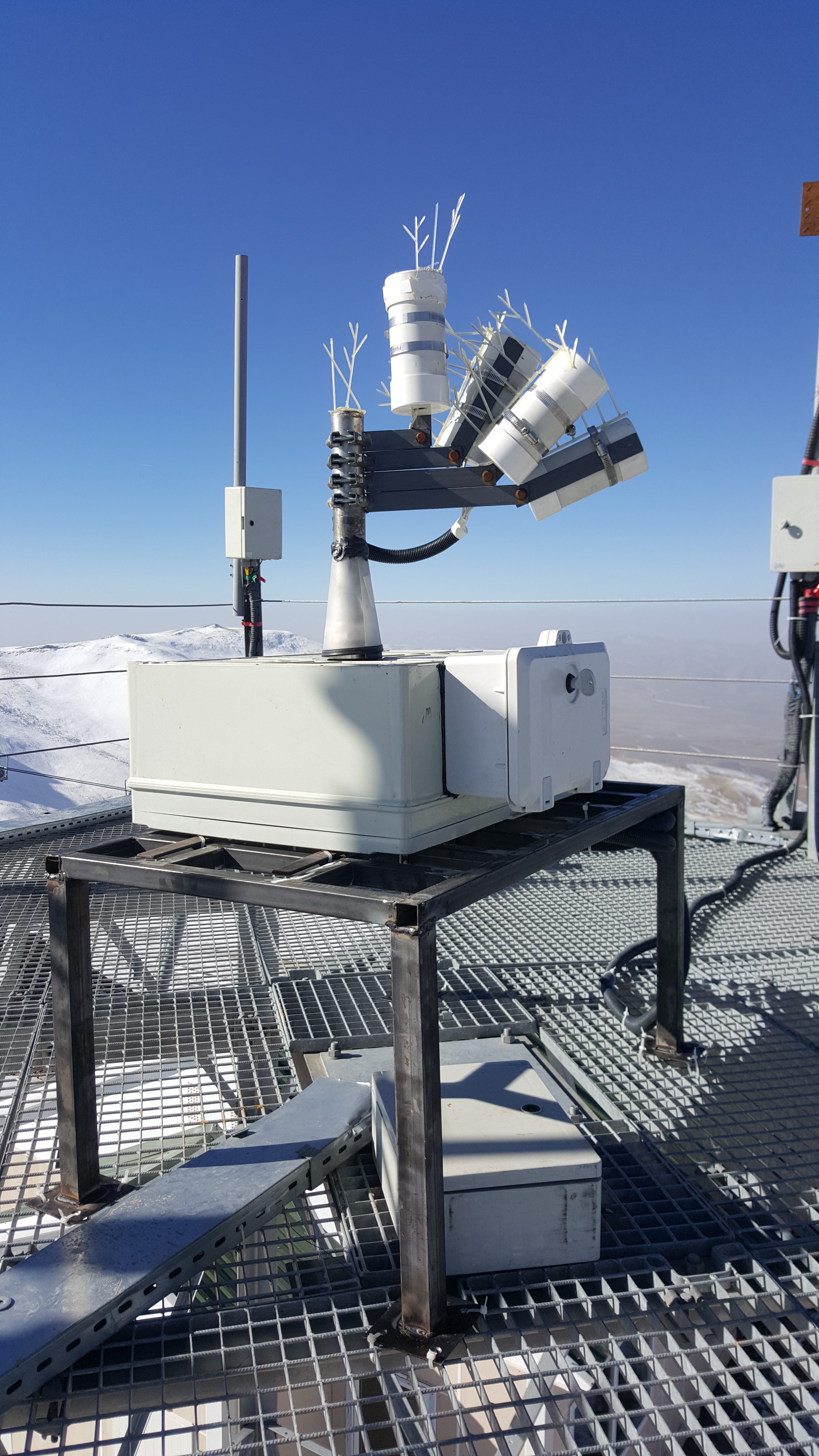 NEDEN AYNI İŞİ YAPANFARKLI AYGITLAR?
GÜVENİLİRLİK

SÜRDÜRÜLEBİLİRLİK
31 Mayıs 2018
28 Aralık 2018
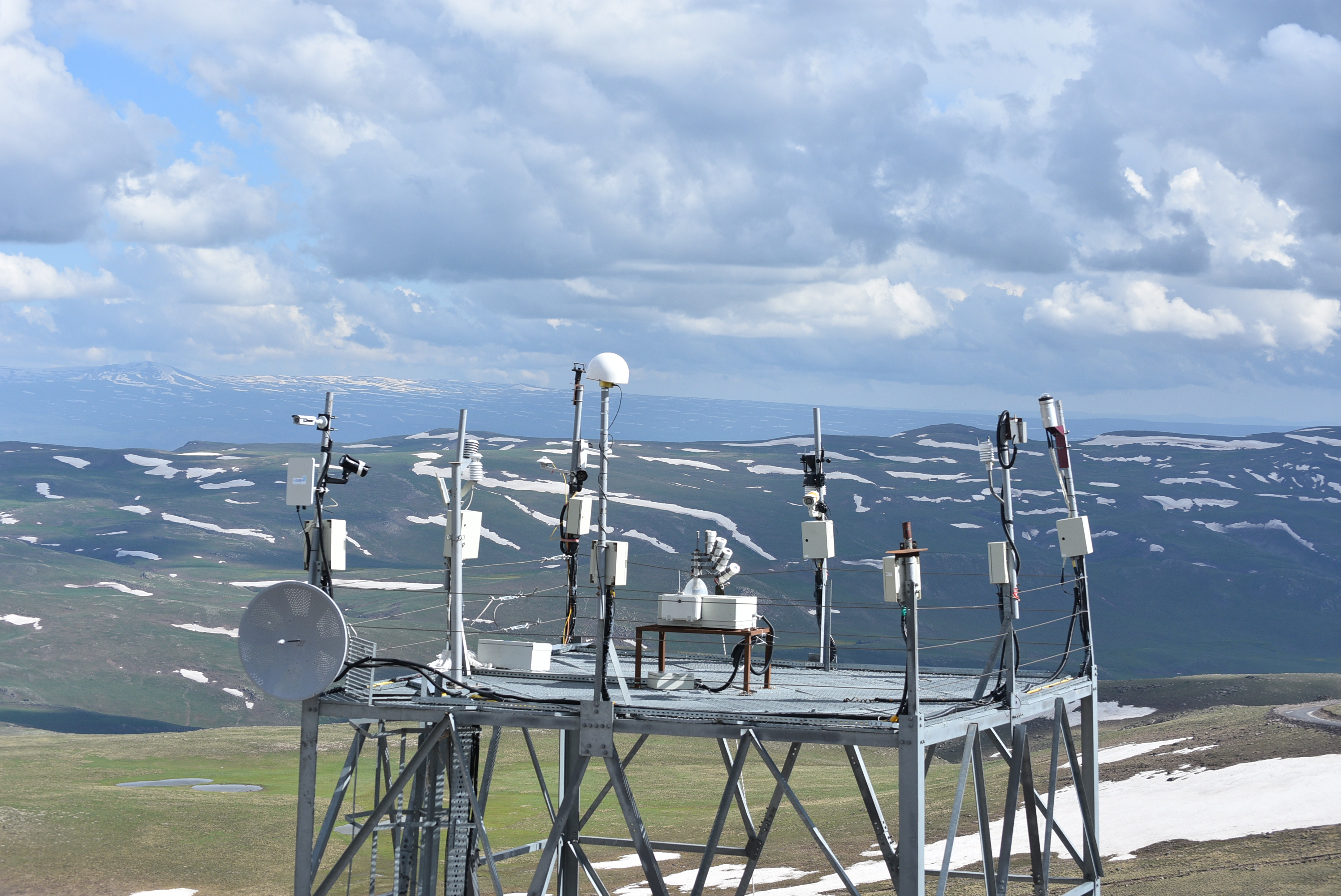 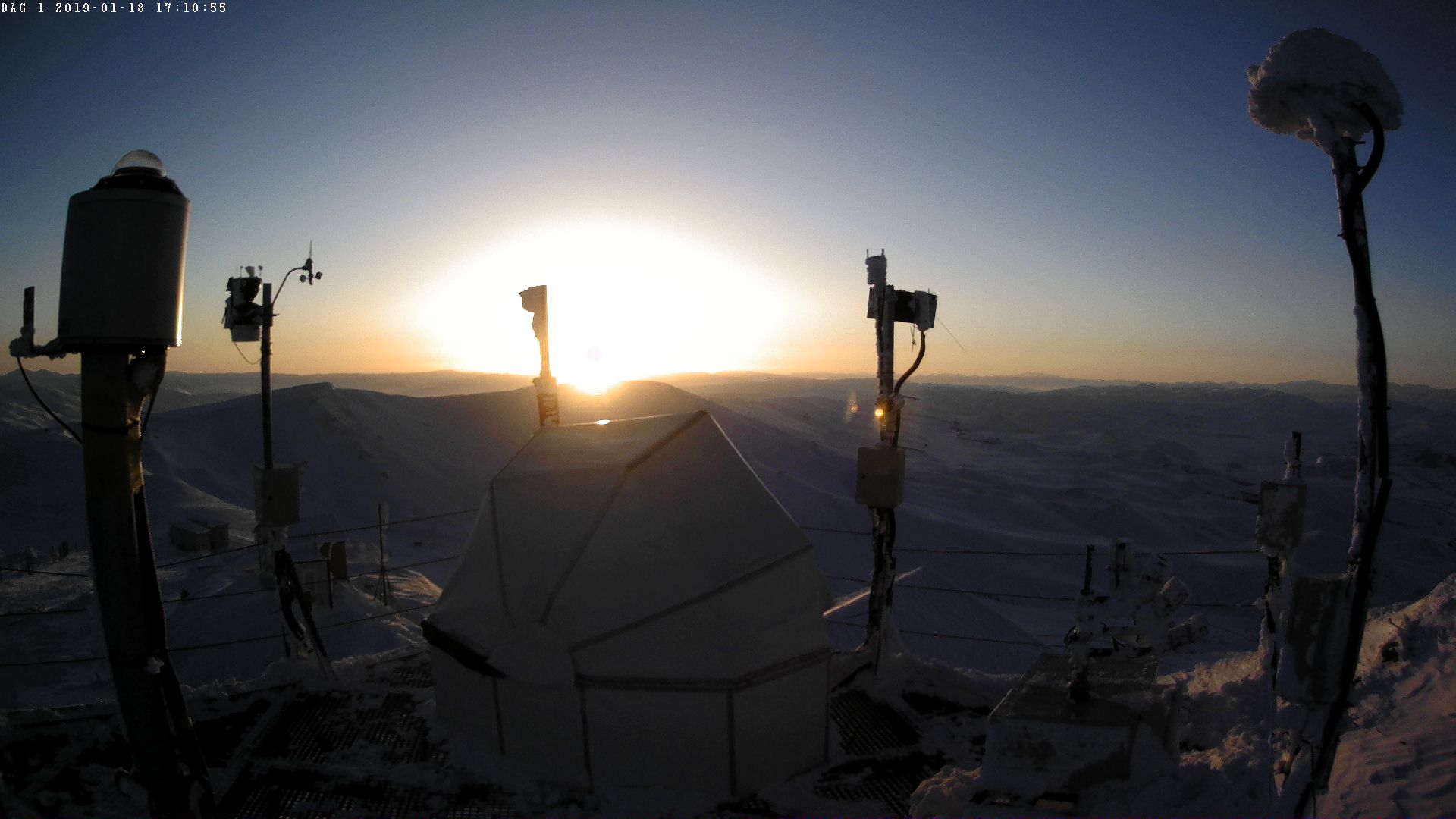 GNSS
CORS
ASC
DAVIS
VAISALA
CLOUD
SENSOR
RSQM
DIMM
MASS/DIMM
TELESKOPU
18 Ocak 2019
DAG-MAM SİSTEM SÜREÇLERİ
DAG-MAM SİSTEMLERİ BİLİŞİM (IT) ALTYAPISI
DAG-MAM SİSTEMLERİ BİLİŞİM ALTYAPISI
ZAMAN DAMGASI: YYYY-MM-DD HH:MM:SS.SSS
DOSYALAR: *.FITS, *.TXT, *.PNG
KAYIT YÖNTEMİ: FTP
VERİTABANI : MARIADB
ZAMAN ÇÖZÜNÜRLÜĞÜ: GENEL 1dk, METEOSAT 15dk
BAĞLANTI: FİBER + RADYOLİNK
ENDÜSTRİYEL BİLGİSAYAR ALTYAPISI

DÜŞÜK SICAKLIK (~ -25°C) DEĞERLERİNDE ÖLÇÜMLEME 
GERÇEK ZAMANLI ÇALIŞMA
---------------------------------------------------------------------
ÖNERİ?
ENDÜSTRİYELALTYAPI
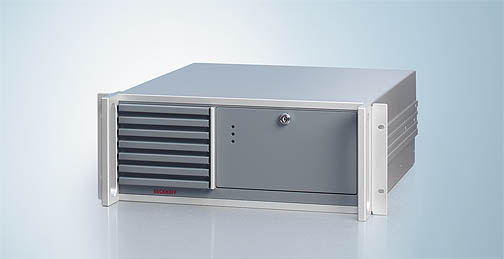 ZAMAN SENKRONİZASYONU
GERÇEK ZAMANLI (<10ns) HABERLEŞME
ASTRONOMİK ZAMAN HASSASİYETİ
GÜVENİLİR (<400ms/gün) ZAMAN DAMGASI
GNSS ZAMAN ALIMI
-------------------------------------------
ÖNERİ?
NTP/PTP ZAMAN SUNUCUSU
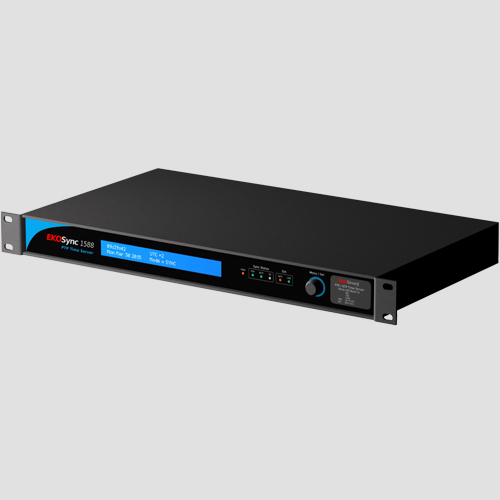 EKOSync 1588 NTP/PTP
NEDEN DAG-MAM?
DAG-MAM = KARAR VERİCİ
 Hangi gözlem projesi?
 Gözlem/soğutma başlat/durdur?
 Adaptif Optik? 
Kırmızı öte / görsel?
İstatistiksel çıkarımlar
Odak düzlemi aleti seçimi?
DAG-MAM: KULLANICILAR
0. SEVİYE: DAG 4M TELESKOP
1. SEVİYE: TEKNİK PERSONEL
2. SEVİYE: GÖZLEMCİLER
3. SEVİYE: KURUMLAR
DAG-MAM WEB HİZMETLERİ
http://dag.atauni.edu.tr/mam/index.php
DAG-MAM WEB HİZMETLERİ
METEOROLOJİK ve ASTRONOMİK CİHAZLARA AİT VERİLERİN;
TELESKOP VE ALT SİSTEMLERİ İÇİN GERÇEK ZAMANLI,
DİĞER KULLANICILAR İÇİN 1DK ARALIKLARLA SERVİS EDİLMESİ.
VERİLERİN GEÇMİŞE DÖNÜK;        1 GÜN, 1 HAFTA, 1 AY ve 1 YIL OLARAK SUNULMASI.
VERİLERİN İSTATİKSEL (AÇIK GECE SAYISI vb.) ANALİZİNİN YAPILMIŞ BİR HALDE SUNULMASI.
DAG-MAM WEB HİZMETLERİ
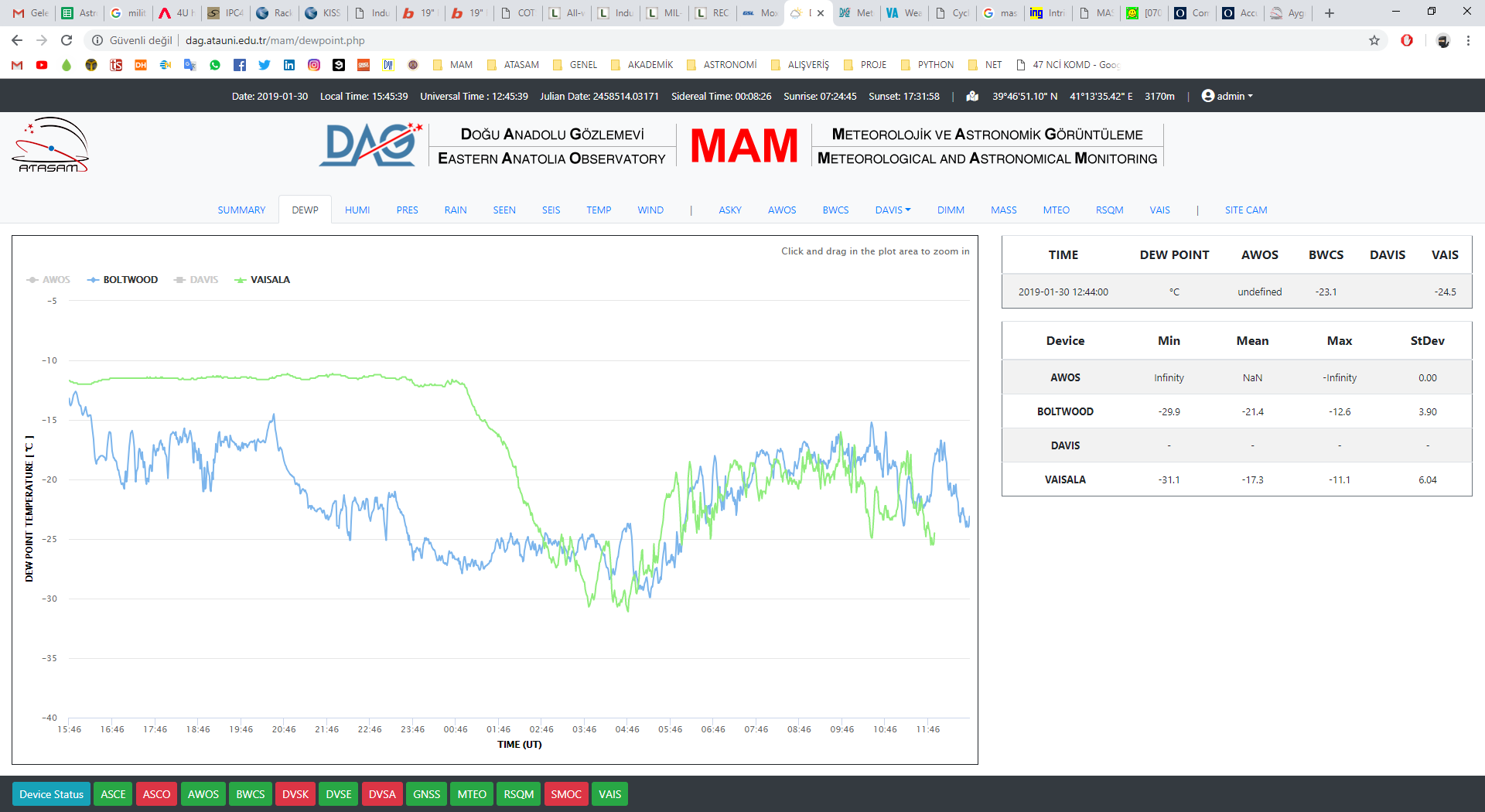 TARTIŞMA
DONMAYA/BUZLANMAYA KARŞI ÖNERİLER?
SİSTEMLERİN KESİNTİSİZ ÇALIŞMASI İÇİN ÖNERİLERİ?
KALİBRASYON ÇÖZÜMLERİ?
ALT YAPI / ÜST YAPI ÖNERİLERİ?
ALET/DONANIM ÖNERİLERİ?
VERİ PAYLAŞIMI?
DİĞER ÖNERİLER?
TEŞEKKÜRLER
RECEP BALBAY